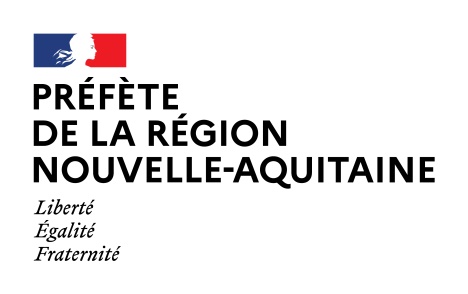 FSE+ en Nouvelle-Aquitaine installation du Comité régional de suivijeudi 13 octobre 2022
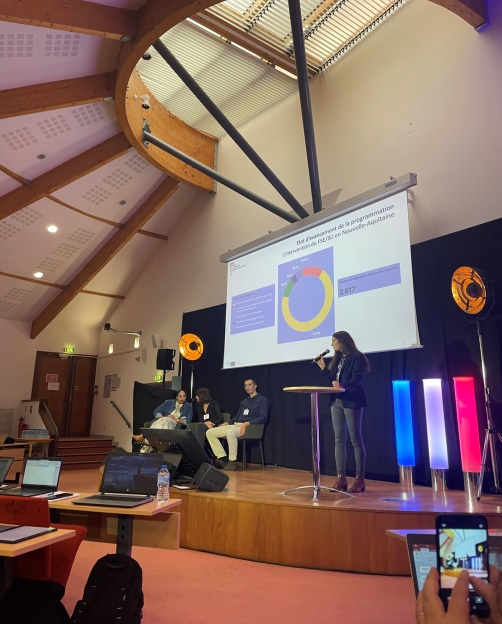 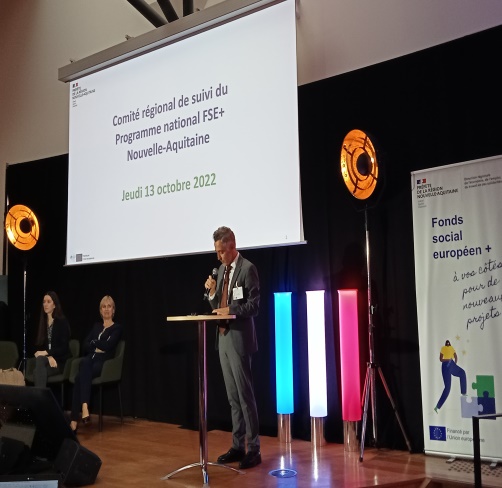 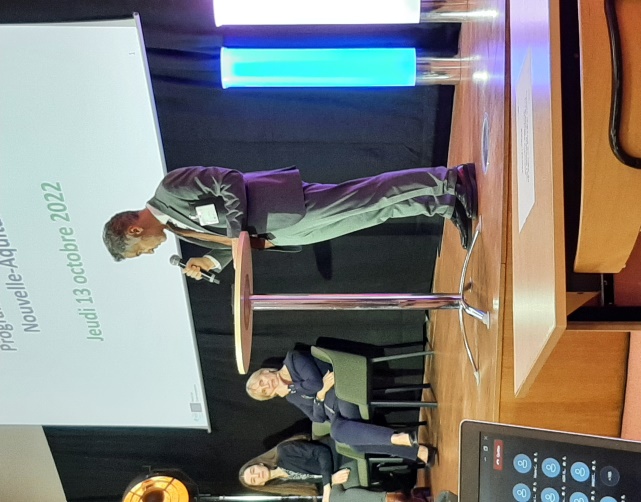 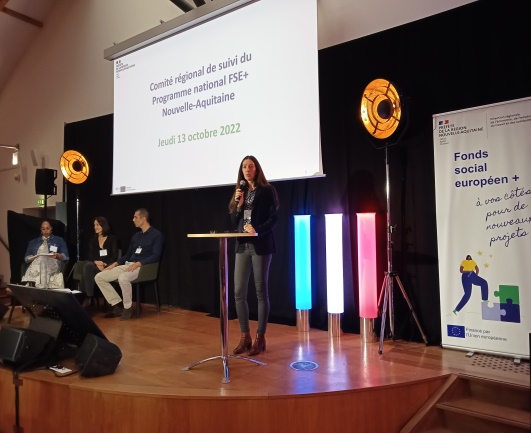 Arben-KANBER-
Commission-européenne
Arben-KANBER-
Commission-européenne
Aurore BARRAU
Cheffe du service FSE
Aurore BARRAU
Cheffe du service FSE
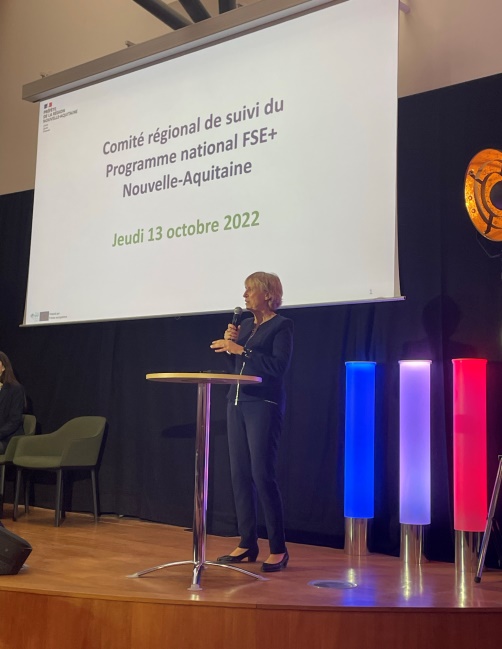 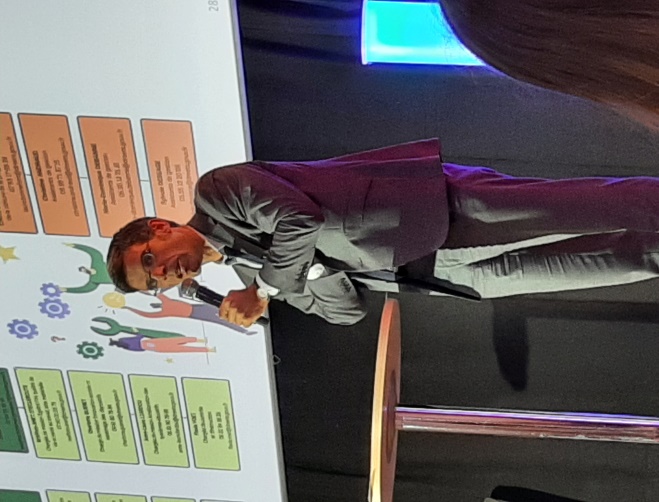 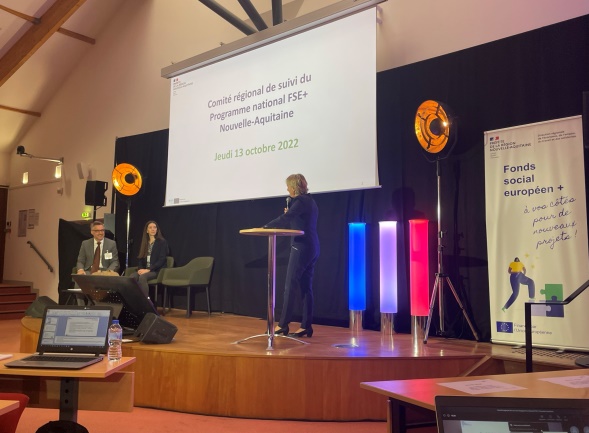 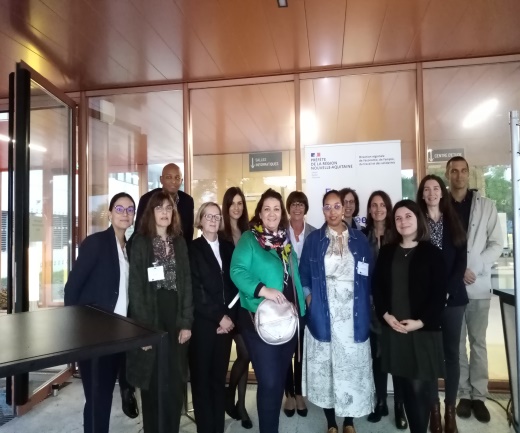 Fabienne BUCCIO
Préfète de région
Equipe régionale 
FSE
Fabienne BUCCIO
Préfète de région
Jean-Guillaume BRETENOUX
Directeur régional DREETS